E-Tender System
Contract Notice
Section VI.3 – link to e-tender system
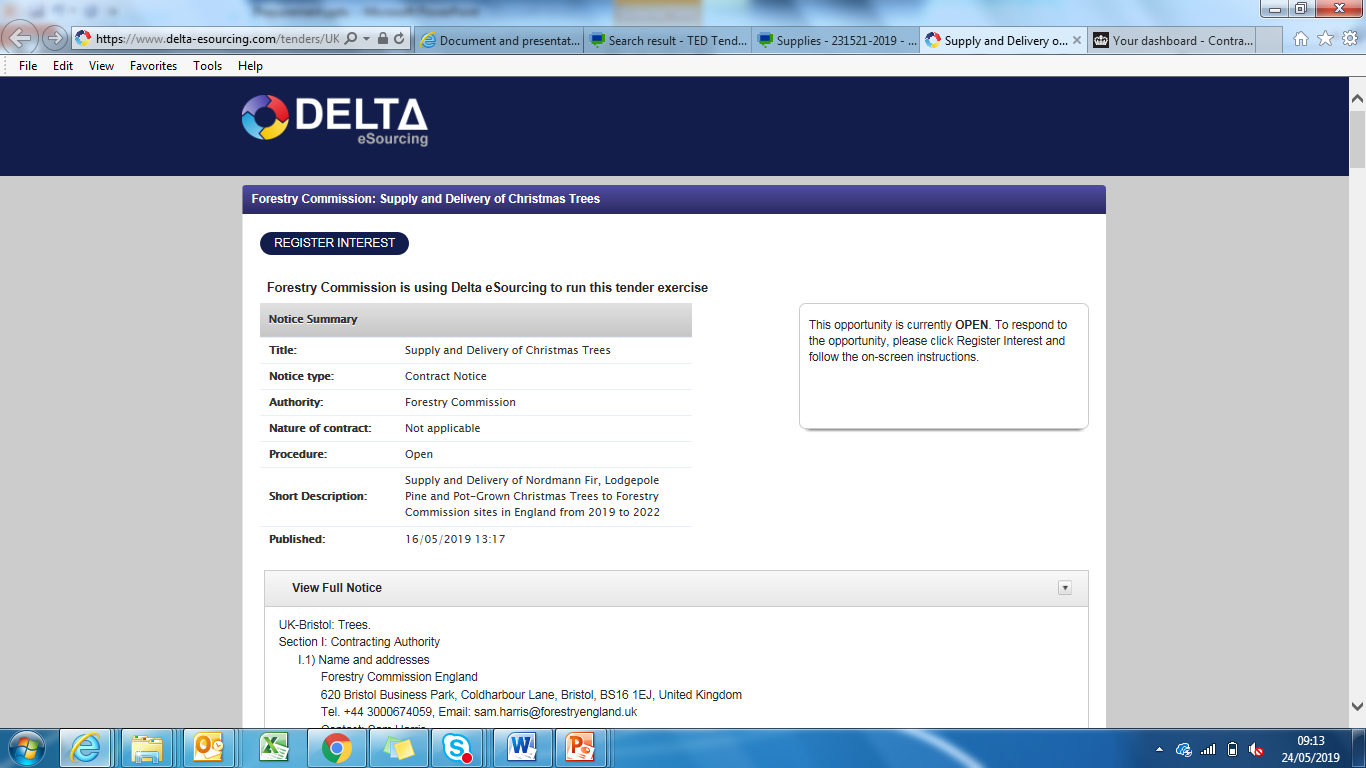 Login/Register as a Supplier
Registering as a Supplier
On this next page, fill out information about yourself and your company
When complete, click ‘register’
You will receive an email confirming your registration
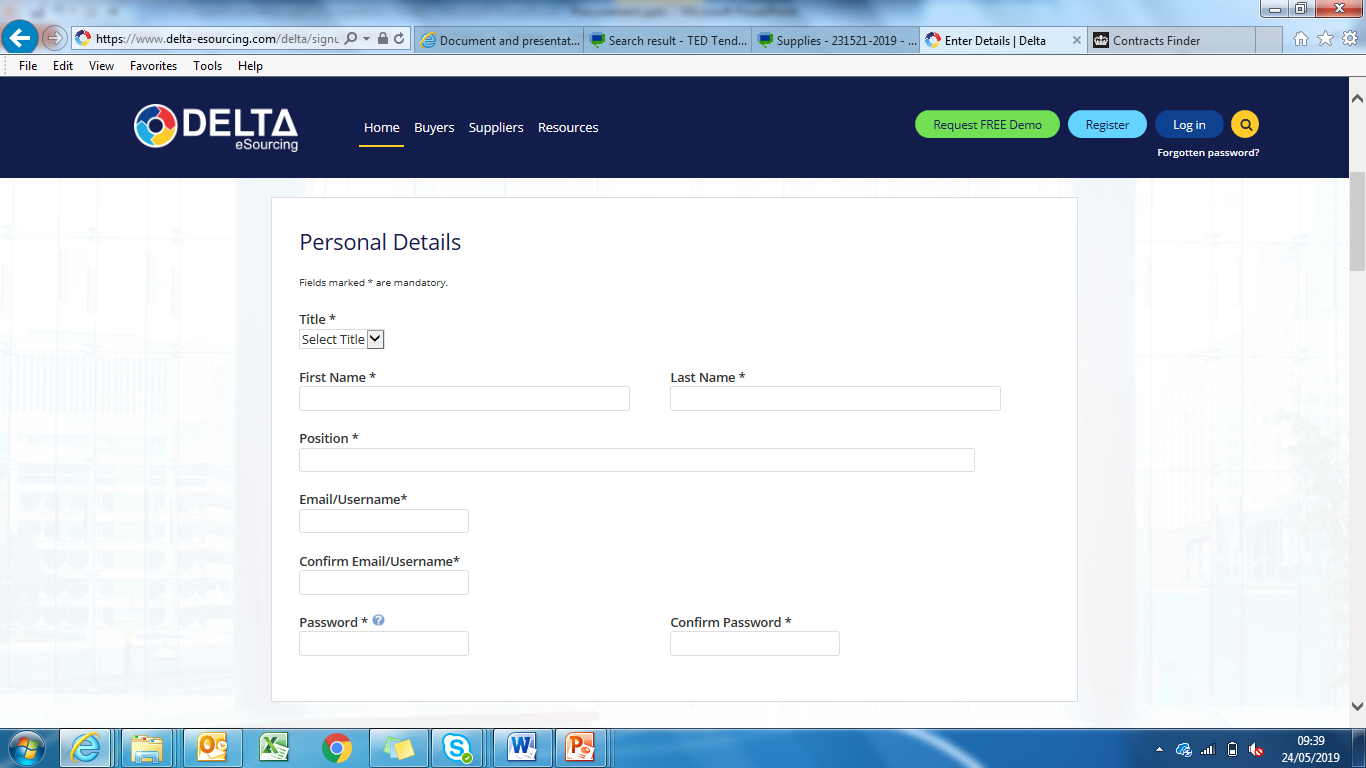 Once you are logged in, you are taken to this page:
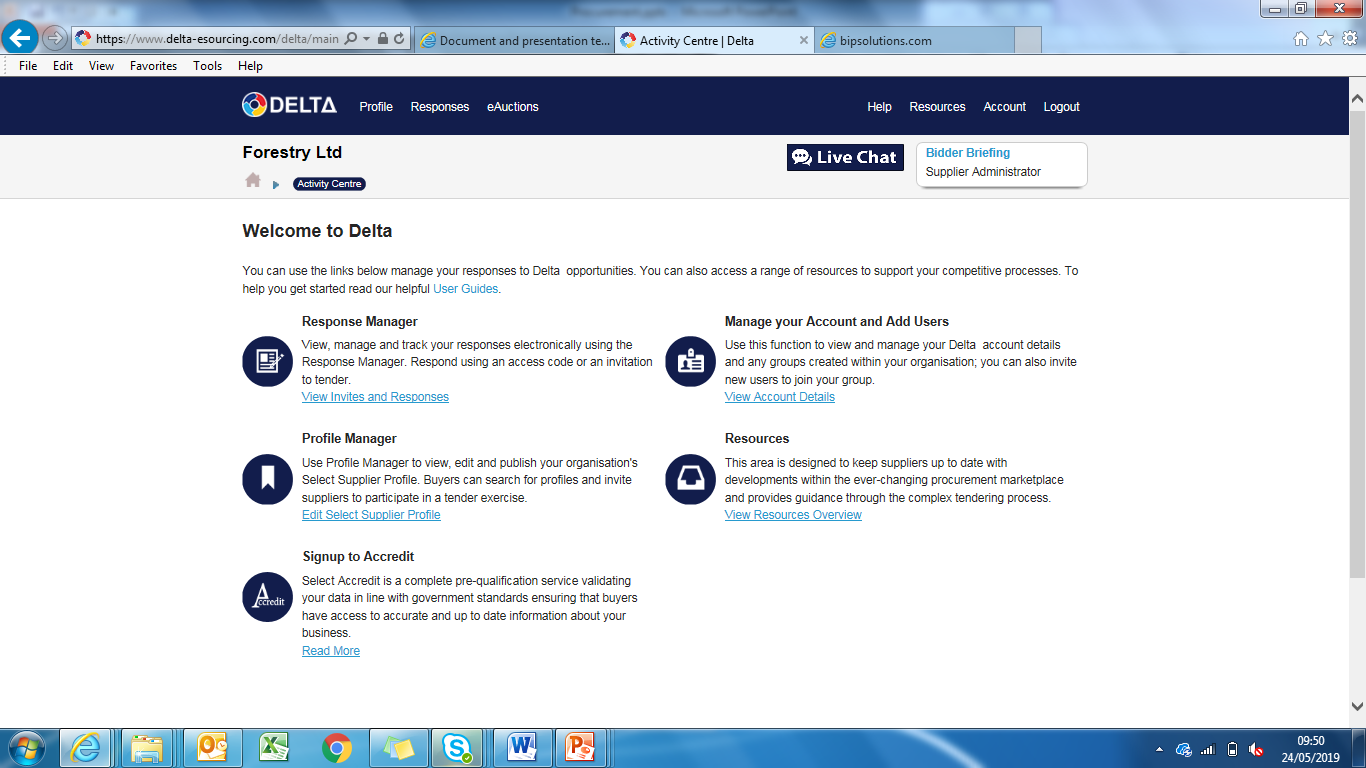 Click ‘Response Manager’
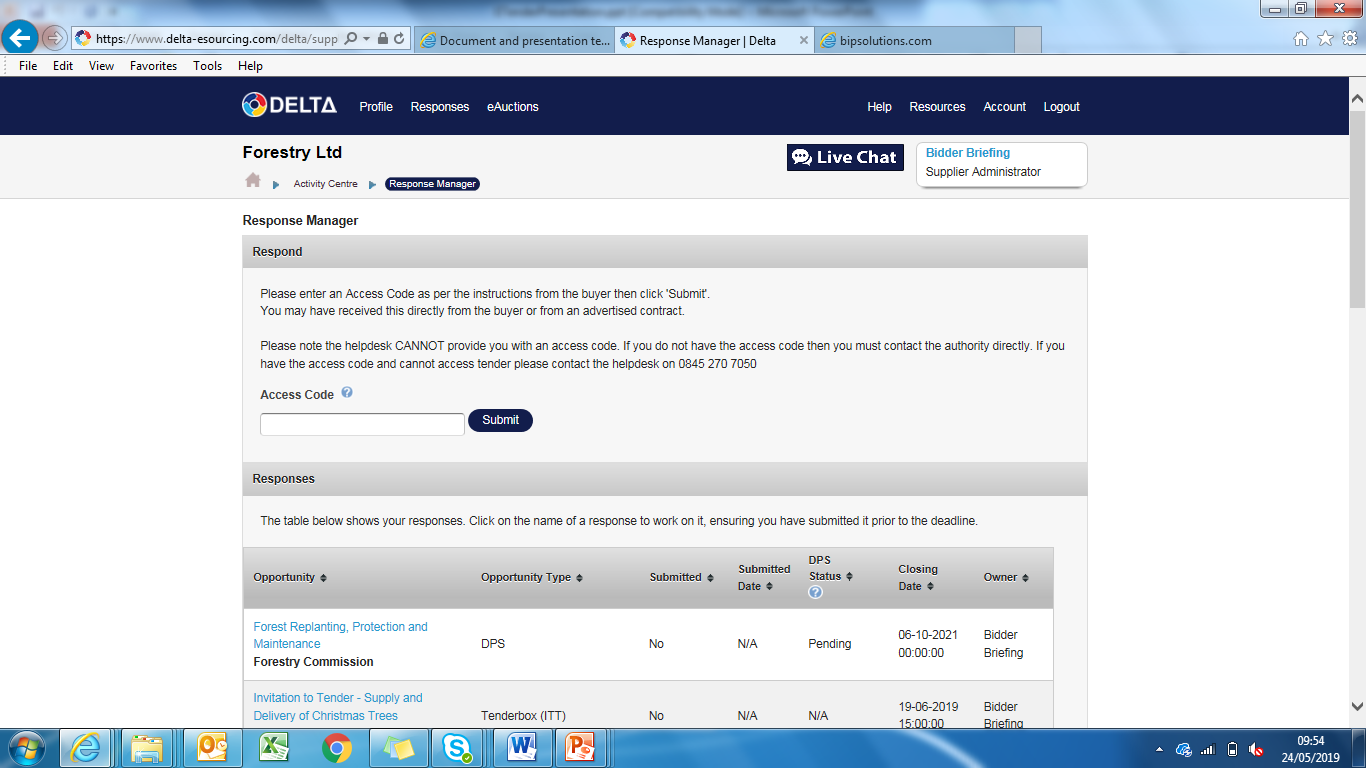 Select the relevant opportunity
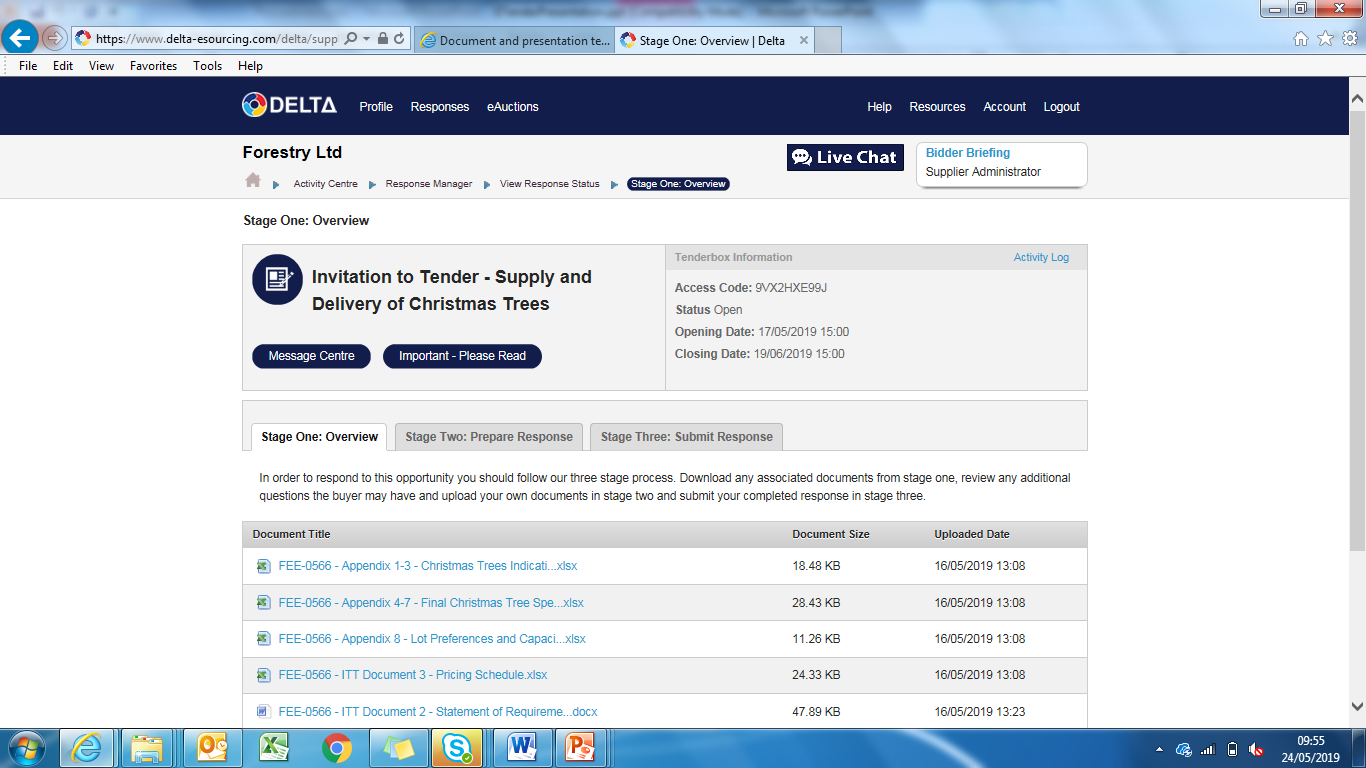 Stage 1 - Overview
Download all of the tender documents
Use the evaluation matrix in the Invitation to Tender to help you complete Stage 2.
Stage 2 – Prepare Response
Stage 3 – Submit Response
Sections highlighted with a red cross are mandatory and you will be unable to submit your tender response until these sections have been completed.
Where to go for help
Tender specific help, delta message centre:
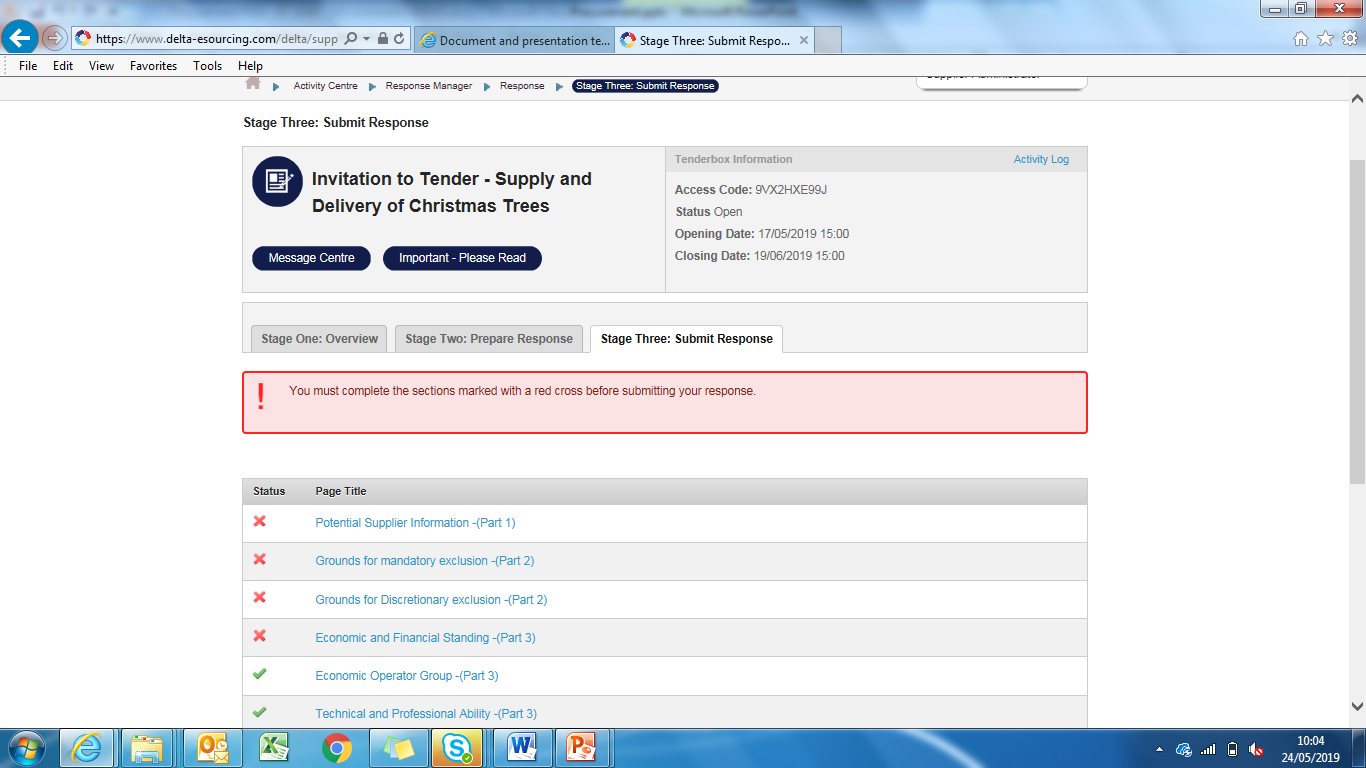 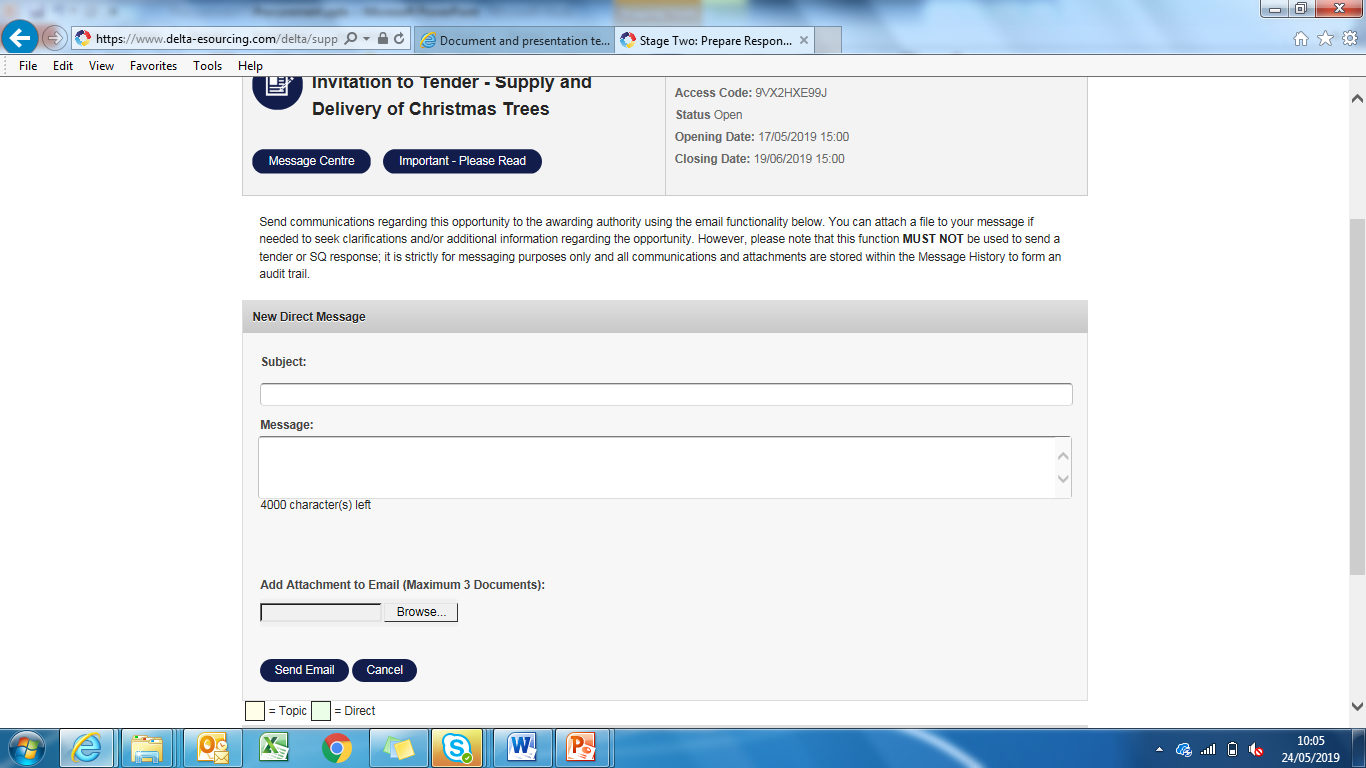 Where to go for help
Delta queries:
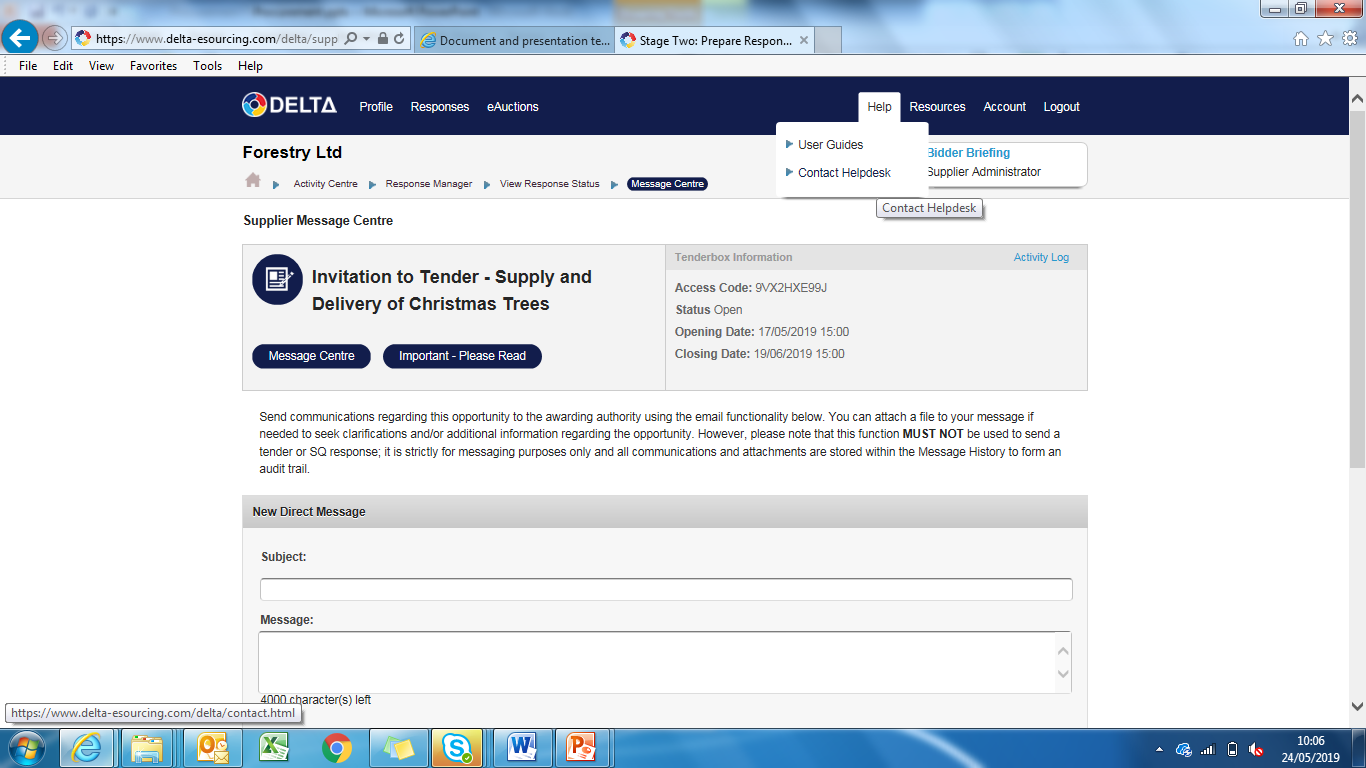 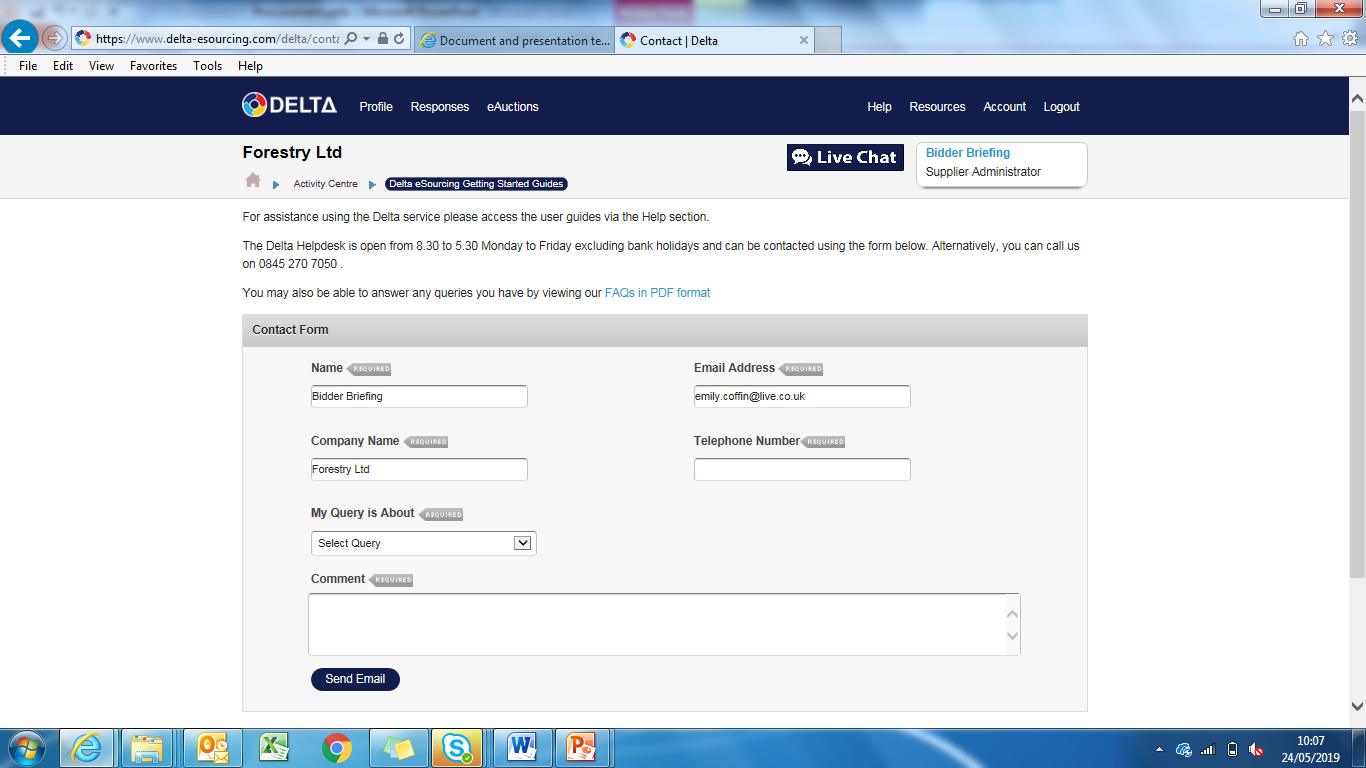